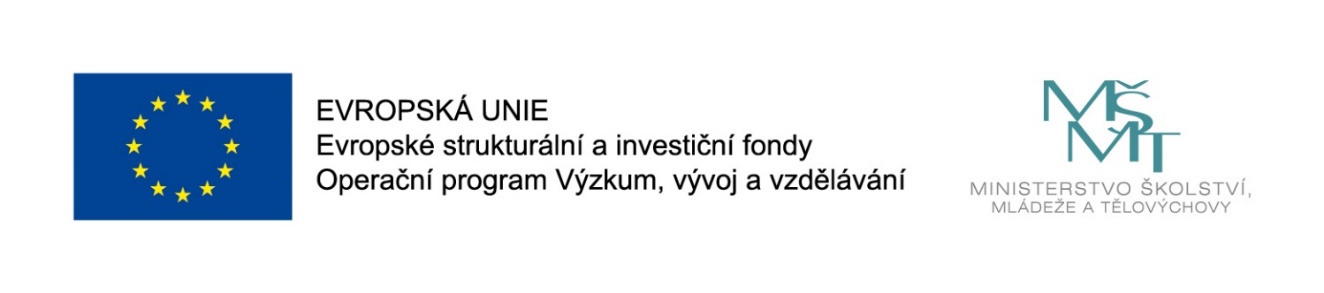 Názevprezentace
Prezentace předmětu:
Mezinárodní cestovní ruch

Vyučující:
Ing. Patrik Kajzar, Ph.D.
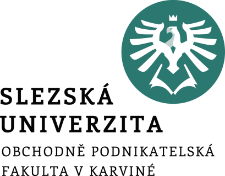 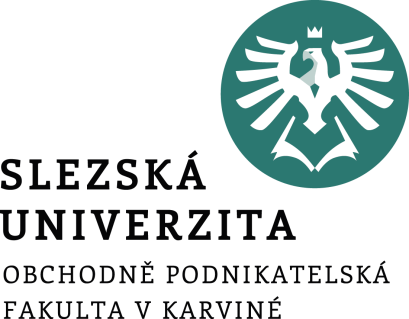 10. Udržitelnost v mezinárodním cestovním ruchu
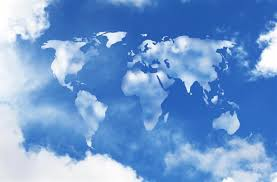 Ing. Patrik Kajzar, Ph.D.
Předmět: 
Mezinárodní cestovní ruch
Tato přednáška byla vytvořena pro projekt„Rozvoj vzdělávání na Slezské univerzitě v Opavě“ Opavě
Prosazování udržitelnosti v mezinárodním turismus
Turismus ovlivňuje okolní prostředí v každém ohledu. 
Jde o působení na  fyzické, ekonomické a sociokulturní, které se projevuje ve dvou časově vymezených  fázích:
Ve fázi přípravy a budování infrastruktury pro turismus,
Ve fázi samotné realizace turismus.
Klasifikace vlivů CR na geografické prostředí
Hledisko hierarchické úrovně
Globální
Národní
Regionální
Lokální
Pozitivní a negativní vliv turismu
Hledisko času
Krátkodobé
Dlouhodobé 
Hledisko charakteru
Vratné změny (vlivy)
Nevratné změny (vlivy)
Vliv turismu na fyzické prostředí
Nejvíce patrný je vliv turismu na fyzické (životní) prostředí. 
Ve fázi přípravy infrastruktury pro turismus dochází k záboru půdy, odlesňování, změně charakteru krajiny výstavbou hotelu, rezortů, komunikací či dalších zařízení využívaných pro turismus.
Ve fázi realizace turismu je zřetelné ovlivňování fyzického prostředí spotřebou služeb turismus, tedy realizací dopravy, ubytovacích, kulturních a sportovních služeb.
Ve významných rekreačních oblastech se cestovní ruch řadí k těm hospodářským činitelům, které znehodnocují přírodní prostředí. 
Za posledních dvacet roků zaznamenáváme výrazný vzestup negativního působení cestovního ruchu na přírodní prostředí ve všech význačných rekreačních oblastech cestovního ruchu světa
Vliv turismu na fyzické prostředí
Vysoká návštěvnost zpětně ovlivňuje všechny krajinné složky přírody
Dopad negativních vlivů se kromě přírodního prostředí projevuje i v estetické, hygienické a sociálně-psychologické sféře 
Můžeme rozlišit 3 hlavní oblasti vliv turismu na fyzické prostředí, ať už se uskutečňuje ve fázi přípravy či ve fázi realizace turismu:
Přírodní zdroje,
Znečištění,
Fyzický vliv
Vliv turismu na fyzické prostředí – přírodní zdroje
V této oblasti působí turismus na vodní zdroje, místní zdroje a degradaci pozemků.
Vodní zdroje jsou problémem, a to zejména v zemích, které jsou geograficky odsouzené potýkat se s nedostatkem vody.
Místní zdroje označují vstupy do destinace, na nichž závisí život a uspokojování potřeb rezidentů i uspokojování potřeb návštěvníků.
Jedná se o energie (topení, teplá voda), potraviny, suroviny, na něž klade rozvoj turismu vysoké nároky.
Proces degradace pozemků je spojen zejména s fází přípravy turismu a znamená často likvidaci specifických ekosystémů nebo jejich změnu (např. úrodná půda, mokřiny a zvěř) spojenou s odlesňováním, erozí, zvýšenou stavební činností a dalšími negativními změnami.
Vliv turismu na fyzické prostředí – znečištění
Aktivity spojené se znečištěním jsou typické jak pro fázi přípravy, tak i realizace turismu a zahrnutí znečištění vzduchu, vody, znečištění hlukem a pevným odpadem.
Hlavním negativním faktorem z pohledu znečištění vzduchu je doprava, zejména letecká.
Znečištění fyzického prostředí pevným  odpadem má dopady na řeky, přírodní scenérie, okraje silnic, moře, vodní plochy a horské oblasti.
Znečištění vod, a to především odpadními vodami, používáním herbicidů a pesticidů v rezortech (trávníky, golfová hřiště), poškozuje flóru a faunu v jezerech, řekách a mořích.
Nepříznivé vlivy turismu se projevují též na zhoršení životních podmínek pro faunu a floru (ztráta biodiverzity).
Vliv turismu na fyzické prostředí – znečištění
Může také docházet ke snižování druhové rozmanitosti, přičemž vytlačení nebo úhyn (ohrožených) druhů živočichů a rostlin může být právě konkrétním důsledkem expanze alochtonního (v novém ekosystému často postrádá svého přirozeného nepřítele) druhu v daném ekosystému.
Znečištění a odpady produkované cestovním ruchem se mohou projevovat ve formě znečištění půdy odpadky (na atraktivních místech), znehodnocení vody vypouštěním odpadních vod a vodní dopravou (výletní lodě, sportovní využití lodí).
Ke znečištění dochází také při kulturních a sportovních setkáních.
Turismus může způsobit tlak na místní zdroje energie, potravin, vody a dalších komodit, který může zapříčinit jejich nedostatek v dané lokalitě.
Vliv turismu na fyzické prostředí – fyzický vliv
Fyzický vliv turismu jsou patrné na první pohled. Dochází k nim jak ve fázi přípravy, tak zejména ve fázi realizace turismu.
Nejvýznamnějším zdrojem negativních vlivů z hlediska turistické infrastruktury je stavba a provoz turistických dopravních zařízení (lanovek, vleků, sněhových rolb), úprava sjezdovek, umělé zasněžování, vytváření cyklistických a pěších stezek, přístavy pro jachty a motorové čluny či výstavba sportovních a rekreačních zařízení (golfových hřišť či sportovišť), což má za následek ztrátu přirozených stanovišť pro faunu a floru a zhoršení kvality krajiny. 
Problémem je též nadměrná koncentrace cestovního ruchu v některých oblastech. 
S turismem je také spojen vandalismus, způsobovaný návštěvníky v podobě nápisů či sgrafitů na skalních a jiných přírodních útvarech.
Vliv turismu na fyzické prostředí – fyzický vliv
Typickým projevem tohoto poškozování nejen v rozvojových zemích je tzv. „hon za suvenýry“ („souve¬nir hunting“) a provozování motorových člunů a skútrů a potápění na místech, kde to není vhodné. 
Poškozování kulturních hodnot je výrazem turistického vandalismu, zejména v objektech a prostranstvích historického významu, jejichž typickými projevy jsou nápisy a grafity na zdech objektů či nepovolený sběr archeologických nálezů.
Mezi zdokumentované příklady patří např.:
poničení nástěnných kreseb v hrobkách v Údolí králů (horní Egypt),
a znesvěcení náboženských soch v Káthmándú (Nepál). 
Jedna z nejznámějších pláží Francouské riviery, Croisette v letovisku Saint-Maxime, se za posledních 50 let používání zmenšila o třetinu.
Aktuálním problémem jsou i přeplněné pláže Středomoří, které v roce 1999 zaplavilo 220 milionů návštěvníků a v roce 2020 to má být až 400 milionů.
Vliv turismu na ekonomické prostředí
Pozitivní dopady:
Příliv investic
Tvorba pracovních příležitostí
Potenciální dopady na HDP, obchodní bilanci atd.
Diverzifikace ekonomických rizik
Příliv cizí měny

Negativní dopady
Kongesce veřejných prostor a komunikací  - Situace, kdy dochází k přetížení, resp. nadměrnému využívání prostranství a infrastruktury návštěvníky destinace,
Ekonomické úniky
Pokles příjmů státu nebo regionu, místa, způsobený nutností importovat zboží, služby nebo finanční prostředky z okolních států nebo regionů,
Vliv turismu na ekonomické prostředí
Také daňové zisky  do velké míry plynou do míst sídel firem, ne do lokalit jednotlivých provozoven,
Typické především pro mezinárodní hotelové řetězce, restaurační řetězce a velké mezinárodní touroperátory, kteří dovážejí zboží a služby do destinace na úkor místního zboží a služeb a odčerpávají zisk.
Destabilizace pracovního trhu (sezónnost, různé finanční ohodnocení, odsátí pracovních sil z jiného odvětví),
Destabilizace cenových poměrů (především v neprospěch domácího obyvatelstva),
Spekulace s nemovitostmi.
Sezónní a jádrová inflace 
Jev zvýšení cenové hladiny důsledkem zvýšené časoprostorové koncentrace nabídky, zpravidla na území destinačního jádra a období turistické sezóny.
Vliv turismu na ekonomické prostředí
Efekt turistické pasti 
Nežádoucí působení neregulovaného cestovního ruchu, který svými podnikatelskými aktivitami znehodnocuje svůj vlastní kapitál (kulturní a přírodní hodnoty destinace) a tím i předpoklady pro svůj ekonomicky, ekologicky i společensky udržitelný rozvoj
Intenzita dopadu tohoto efektu je dána zejména následujícími faktory: 
relativní návštěvnost (vztažená na počet obyvatel), 
sezónnost, zranitelnost ekosystémů, 
míra ekonomické závislosti rezidentů na CR.
míra regulace CR.
Vliv turismu na sociokulturní prostředí
Stejně jako vliv turismu na fyzické prostředí lze i vlivy turismu na prostředí sociokulturní vymezit v oblasti přípravy infrastruktury pro turismus a ve fázi samotné realizace turismu. 
Zásadní odlišnost spočívá v tom, že objektivní posuzování a kvantifikace vlivu turismu na sociokulturní prostředí nejsou prakticky možné.
Sociokulturní prostředí je dáno rezidenty žijícími v destinaci a jejich sociálními, kulturními, politickými i ekonomickými vazbami.
Význačným projevem cestovního ruchu a dalších vlivů je akulturace, projevující se jako proces změn kultury a společnosti vůbec v důsledku dlouhodobějšího či opakovaného styku  kulturně odlišných společenských skupin, v němž jedna skupina (na rozdíl od transkulturace, kdy jde o kontakt a výměnu mezi dvěma kulturami zhruba stejné komplexnosti a technické úrovně) má výrazně nižší technickou úroveň.
Vliv turismu na sociokulturní prostředí
Nejčastěji jde o vliv angloamerické (západní) kultury na původní kulturu méně vyspělých společností. 
Akulturace může mít kladné i záporné dopady – může rychle a výrazně změnit životní styl místní komunity a snížit tak atraktivitu (gravitaci) dané destinace pro návštěvníky, současně může vést ke zvýšení životní úrovně (hygienické návyky, motivace pro rozvoj aj.). 
Podstatně méně intenzivní je naopak ovlivňování návštěvníků místní kulturou (menší doba expozice) - zejména v běžném případě návštěvníka z rozvinutější země v zemi méně rozvinuté.
Komodifikace zdrojů cestovního ruchu je procesem, kdy se z daného zdroje (jevu) cestovního ruchu stává komodita.
Vliv turismu na sociokulturní prostředí
V rámci procesu komercializace je zboží vyráběno a nabízeno masově a ztrácí se jeho jedinečnost – příkladem je komodifikace a stereotypizace místního uměleckého řemesla a masová výroba více či méně kýčovitých suvenýrů. 
Zde je výrazná provázanost s dopady na přírodní složky geografického prostředí, neboť např. masová výroba suvenýrů z korálů pochopitelně vede k destrukci cenných korálových útesů ve spojitosti se svým termínem „kulturní prostituce“ uvádí, že kultura je nabízena jako zdroj cestovního ruchu, komodita, která má být prodána autokarovým skupinám.
Ztráta autenticity je procesem mizení nebo oslabování původnosti, reálnosti, pravdivosti.
V realitě cestovního ruchu (např. při ochraně památek, v umění, při hodnocení životního stylu, folklóru) se popisuje a hodnotí míra autenticity události, způsobu rekonstrukce stavby atd.
Vliv turismu na sociokulturní prostředí
Jedním z negativních dopadů komerčního masového cestovního ruchu je právě postupná ztráta autenticity místní kultury, architektury, všedního života místní komunity, upomínkových předmětů atd.
Typy účastníků turismu z hlediska jeho sociokulturního působení jsou vymezovány z hlediska rozvoje turismu v destinaci a přizpůsobování návštěvníků destinace či naopak přizpůsobování rezidentů návštěvníkům následovně:
Průzkumníci (nízký počet, plná akceptace rezidentů v destinaci),
Elitní turisté (malý počet, z velké míry se přizpůsobují poměrům v destinaci),
„Off-beat“ turisté (malý počet, stále se z velké míry přizpůsobují místním poměrům),
 Nevšední turisté (vybočují z řady organizovaných turistů, jsou příležitostně k vidění, částečně se přizpůsobují),
Vliv turismu na sociokulturní prostředí
Začínající masoví turisté (stále větší počet, hledají „západní“ komfort),
Masoví turisté (vysoký počet, kontinuální příjezdy, očekávají „západní“ komfort, nepřizpůsobují se,
Charteroví turisté (masový příjezd do destinace, vyžadují „západní“ komfort, nehodlají se přizpůsobovat.
Sociální efekty 
Demonstrační efekt - Napodobování vzorců chování návštěvníků rezidenty a účast rezidentů na konzumaci služeb cestovního ruchu
Módnost
Jak ze strany investorů tak návštěvníků
Ovlivnění procesu rozhodování člověka výběrem a vztahem dalších jedinců k produktu a způsobem jeho propagace, vytvářením obrazu produktu, který je populární, žádoucí, moderní St. Tropez, Davos, Aspen, Špindlerův Mlýn apod.
Možnosti řešení negativních vlivů turismu – udržitelný turismus
Otázku řešení negativních vlivů turismu lze nahlížet v několika rovinách, jež se týkají jednotlivých oblastí vlivu – vlivu na fyzické prostředí a vlivu na sociokulturní prostředí i ekonomické prostředí.
Je zřejmé, že smysluplné řešení problémů musí být komplexní.
Komplexní přístup k řešení negativních vlivů turismu představuje koncept udržitelnosti, resp. udržitelného turismu. Udržitelný turismus představuje filosofii a koncepční přístup k rozvoji turismu. Udržitelný cestovní ruch definovala UNWTO (United Nations World Tourism Organisation, Světová organizace cestovního ruchu) v roce 2004 jako 
„Pravidla pro udržitelný cestovní ruch a jeho řídící praktiky jsou aplikovatelné na všechny formy cestovního ruchu ve všech typech destinací (turistických cílů) a to včetně masového cestovního ruchu a různých specifických segmentů. Principy udržitelnosti se vztahují k environmentálním, ekonomickým a socio-kulturním aspektům rozvoje cestovního ruchu a nezbytností je dosažení vyváženého poměru všech těchto tří dimenzí tak, aby bylo dosaženo dlouhodobého účinku.“
Udržitelný turismus
Jinými slovy řečeno: udržitelný cestovní ruch (ang.sustainable tourism) =                              cestovní ruch, který dlouhodobě nenarušuje přírodní, kulturní a sociální prostředí".
Rok 2017 byl rozhodnutím Valného shromáždění vyhlášen Mezinárodním rokem udržitelného cestovního ruchu. 
Cílem je zvýšit povědomí všech skupin společnosti o jeho významu  pro rozvoj, podnítit spolupráci všech zainteresovaných stran a docílit pozitivních změn na úrovni politik, obchodních praktik i spotřebitelského chování. Udržitelný cestovní ruch se tak může stát významným příspěvkem k Agendě 2030 a Cílům udržitelného rozvoje.
Mezinárodní rok udržitelného cestovního ruchu pro rozvoj bude podporovat:
(1)      Inkluzivní a udržitelný ekonomický růst
(2)      Sociální začleňování, zaměstnanost a snižování chudoby
(3)      Efektivitu zdrojů, ochranu životního prostředí a řešení změny klimatu
(4)      Kulturní  hodnoty, rozmanitost a dědictví
(5)      Vzájemné porozumění, mír a bezpečnost.
Udržitelný turismus
Program Organizace spojených národů pro životní prostředí, který v současnosti zastřešuje základní pravidla ekoturistiky, definuje ekoturismus jako formu udržitelné turistiky, která aktivně přispívá k ochraně přírodního a kulturního dědictví; v plánování, rozvoji a provozu zahrnuje místní a domorodé komunity, přispívá k jejich prosperitě, návštěvníkovi vysvětluje význam přírodního a kulturního bohatství; je vhodná pro nezávislé cestovatele stejně jako pro organizované zájezdy malých skupin. 
Jedná se o odpovědné cestování do přírodních oblastí, které chrání životní prostředí a zlepšuje prosperitu místních lidí." 
MEZI ZÁKLADNÍ PRINCIPY UDRŽITELNÉHO ROZVOJE PATŘÍ:
Propojení základních oblastí života – ekonomické, sociální a životního prostředí; řešení zohledňující pouze některé z nich není dlouhodobě efektivní;
Udržitelný turismus
Dlouhodobá perspektiva – každé rozhodnutí je třeba zvažovat z hlediska dlouhodobých dopadů, je třeba strategicky plánovat;
Kapacita životního prostředí je omezená – nejenom jako zdroje surovin, látek a funkcí potřebných k životu, ale také jako prostoru pro odpady a znečištění všeho druhu;
Předběžná opatrnost – důsledky některých našich činností nejsou vždy známé, nebo naše poznání zákonitostí fungujících v životním prostředí je stále ještě na nízkém stupni, a proto je na místě být opatrní;
Prevence – je mnohem efektivnější než následné řešení dopadů; na řešení problémů, které již vzniknou, musí být vynakládáno mnohem větší množství zdrojů (časových, finančních i lidských);
Kvalita života – má rozměr nejen materiální, ale také společenský, etický, estetický, duchovní, kulturní a další, lidé mají přirozené právo na kvalitní život;
Udržitelný turismus
Sociální spravedlnost – příležitostí i zodpovědnosti by měly být děleny mezi země, regiony i mezi rozdílné sociální skupiny;
Udržitelný turismus charakterizují 3 základní rysy:
Kvalita ( kvalita zážitku pro účastníka turismu a zlepšení kvality života místních obyvatel včetně zachování kvality fyzického prostředí destinace),
Kontinuita (zajištění kontinuity přírodních a kulturních zdrojů, na nichž je turismus závislý),
Vyváženost (vyváženost mezi jednotlivými pilíři udržitelnosti a vyváženost mezi potřebami turismu představeného zejména poskytovateli služeb, potřebami místních obyvatel i návštěvníků destinace.
Udržitelný turismus
Znaky udržitelného společenství
• Zdroje jsou využívány efektivně a odpad je minimalizován uzavřenými cykly.
• Znečisťování je omezené na stupeň, se kterým se přírodní systémy dokáží vyrovnávat.
• Je oceňována a chráněna rozmanitost přírody (biodiverzita).
• Tam, kde je to možné, jsou místní potřeby uspokojovány z místních zdrojů.
• Obyvatelé mají možnost získat pitnou vodu a jídlo v potřebném množství a dostatečné kvalitě.
• Lidé mají možnost získat odpovídající bydlení.
• Každý má příležitost získat uspokojivou práci, místní ekonomika není závislá na několika málo provozovatelích, ale je různorodá.
• Zdraví člověka je chráněno vytvářením bezpečného, zdravého a příjemného životního prostředí a zajištěním zdravotních služeb, které zdůrazňují prevenci před nemocí, stejně jako řádnou péči o nemocné. Je podporován zdravý způsob života
Strategie udržitelného rozvoje EU
UR je vizí dalšího rozvoje, která integruje ekonomické, sociální a environmentální zájmy. 
Tato široká definice je však příčinou toho, že je velmi obtížné dosáhnout shody, co to znamená v praxi. 
Z toho pak vyplývá riziko, že se současná opatření ve třech pilířích (pouze přejmenují a mnoho se nezmění. Z tohoto důvodu se EK zaměřila na klíčové body, o nichž existuje shoda a na jejichž základě lze připravit akceschopnou strategii.
PATŘÍ SEM:
• Kvalita života – UR musí klást důraz na vyvážené vztahy mezi třemi pilíři, které přispívají k celkové kvalitě života; snaha dosahovat UR znamená zaměřit se na dlouhodobé otázky, s jejichž řešením je nutné začít nyní; je to dynamický proces, protože priority se mohou měnit a technologický vývoj přináší nové možnosti a nová rizika.
Strategie udržitelného rozvoje EU
• Odpovědný přístup k využívání zdrojů
• Respektování vzájemných souvislostí v rozhodování – což vede k lepšímu využívání možných synergií jednotlivých opatření, nevyhnutelné kompromisy je nutné provádět transparentně a odpovědně.
• Malý soubor konkrétních priorit UR je z části o cílech (čeho se chce dosáhnout) a z části o prostředcích (jaká opatření jsou potřeba k dosažení cílů). Na začátku diskusí by měla tedy být především otevřená debata o  politických prioritách.
Na přijetí nové Strategie udržitelného rozvoje EU se v červnu 2006 na summitu Evropské rady v Bruselu shodli čelní představitelé států Evropské unie. 
Zelený kruh, asociace ekologických nevládních organizací, přivítal, že se rakouské předsednictví zasadilo o přijetí takovéto ambiciózní podoby strategie.
Strategie udržitelného rozvoje EU
Nová strategie vymezuje cíle a opatření pro oblasti energetiky, změny klimatu, dopravy, udržitelné výroby a spotřeby, využívání přírodních zdrojů, veřejného zdraví, sociální soudržnosti, chudoby a rozvojové pomoci.
 Přijetí této ambiciózní strategie je známkou toho, že Lisabonské cíle budou sledovány v širším kontextu zásad UR.
Udržitelnost v certifikačních systémech kvality
Udržitelné produkty turismu by měly být produkty kvalitní, a to nejen z hlediska kvality pro návštěvníka destinace, ale i pro rezidenta destinace.
Kvalita je obvykle definována jako minimální úroveň služby, kterou může destinace /firma nabídnout zákazníkovi s cílem uspokojit jeho potřeby a která může být udržena.
ISO 9000:2005 definuje kvalitu služby jako stupeň uspokojení zákazníka díky souboru neoddělitelných vlastností služby.
V posledních 20 letech se stále více prosazují certifikáty kvality založené na principech udržitelnosti, a tedy zohlednění nejen přínosů pro zákazníka (návštěvníka destinace), ale i přínosů pro rezidenty v destinaci.
Pro další životnost certifikačních systémů je podstatné jejich vnímání a přijímání ze strany klienta, jenž si musí být vědom kvality a obsahu produktu, který je certifikován, a zejména za něj musí být ochoten platit vyšší cenu než za „běžné“ produkty, které nároky na udržitelnost nesplňují.
Udržitelnost v certifikačních systémech kvality
Mezi mezinárodní systémy dostupné i v České republice patří např.:
    systém hodnocení environmentálního managementu podniku podle mezinárodní normy ISO 14001; systém je zaměřen primárně na environmentální aspekty podnikání. Právě tento systém často používají touroperátoři;
    program ekoznačení EU (tzv. EU Flower, evropská květina); tento systém je určen mj. i pro ubytovací služby, v Evropě dosud není v porovnání s jinými systémy příliš rozšířený, jde však o systém garantovaný státní správou; v ČR jej vedle „ekologicky šetrné služby“ implementuje Česká informační agentura životního prostředí;
    ECEAT Quality Label; soukromá značka, která se od roku 1993 zaměřuje na ubytovací služby a věnuje se všem aspektům udržitelnosti; je vhodná i pro malé ubytovací kapacity; výhodou je propracovaný marketing označených podniků; český podnik se značkou ECEAT získal v roce 2006 prestižní evropskou cenu Royal Accommodation Award for Sustainable Tourism;
    další mezinárodní systémy mají v ČR jenom omezené nebo žádné zastoupení, například GreenKey (hotely, kempy, a atraktivity celosvětově) a Green Globe 21 (univerz. působnost).
Role mezinárodních organizací v prosazování udržitelného turismus
Činnost mezinárodních organizací se v oblasti udržitelného turismu odvíjí od základního a prvního komplexního dokumentu o udržitelném rozvoje Země, od Agendy 21.
• je dokumentem OSN, který rozpracovává principy udržitelného rozvoje v globálním měřítku do jednotlivých problémových oblastí;
• „agenda“ je slovo latinského původu a znamená program nebo také seznam věcí, které je třeba udělat, aby bylo dosaženo cíle;
• číslo „21“ odkazuje na 21. století a s ním spojené problémy, které lidstvo bude muset v zájmu přežití řešit;
• znamená program pro 21. století, ukazující cestu k udržitelnému rozvoji na naší planetě;
• je komplexním návodem globálních akcí, které mohou poznamenat nebo ovlivnit přechod na UR;
• je koncepčním podkladem pro vytvoření Místní Agendy 21.
Role mezinárodních organizací v prosazování udržitelného turismus
Tento dokument byl přijat v roce 1992 účastníky Konference OSN o životním prostředí rozvoji (UNCED), která se konala v brazilském Rio de Janeiru a která je nazývaná „Summitem Země“, protože se na ní sešlo 10 tisíc oficiálních delegátů ze 178 zemí světa, z toho 116 hlav států a 15 tisíc aktivistů na paralelním globálním fóru.
Představitelé zúčastněných zemí se zde sešli proto, aby řešili naléhavé otázky dalšího vývoje na naší planetě. Nebylo to tedy jednání jenom o životním prostředí, ale také o kvalitě života a budoucím rozvoji v globálním měřítku.
Bylo konstatováno, že problémy, které máme před sebou, jsou větší, než aby si s nimi dokázala poradit kterákoli jednotlivá země, a že nezbytným nástrojem pro uplatnění principů udržitelného rozvoje je mezinárodní spolupráce.
Role mezinárodních organizací v prosazování udržitelného turismus
Výsledkem velmi složitých jednání byla shoda na určitých zásadách a přijetí několika významných dokumentů, které podepsali také představitelé tehdejšího Československa.
TĚMITO DOKUMENTY JSOU:
Deklarace z Rio de Janeira o životním prostředí a rozvoji,
Rámcová úmluva Spojených národů o změně klimatu,
Úmluva o biologické rozmanitosti,
Prohlášení k principům globální dohody o využívání, ochraně a trvale udržitelném rozvoji všech typů lesů,
Agenda 21.
Vedle UWTO se na prosazování principů udržitelného turismu podílejí i další organizace, zejména WTTC, PaTA a UNEP, integrační uskupení jako EU, APEC, ASEAN.
Role mezinárodních organizací v prosazování udržitelného turismus
UNWTO hraje významnou roli i v oblasti udržitelného turismu.
Základním nástrojem prosazování udržitelného turismu je účast UNWTO při přípravě dokumentů, které se udržitelnosti turismu týkají, a nebo jejich přijímání.
Jedná se o sérii dokumentů, zejména deklarací, z nichž zásadní roli hraje dokument Globální kodex etika v turismu (Global Code of Ethics for Tourism).
Aktivity, které provádí UNWTO při prosazování udržitelnosti, spočívající v plánování udržitelnosti, shromažďování příkladů nejlepší praxe, stanovování indikátorů turismu i v podpoře certifikačních systémů na bázi udržitelnosti.
Role mezinárodních organizací v prosazování udržitelného turismus
Globální kodex etika v turismu (Global Code of Ethics for Tourism).
Etický kodex cestovního ruchu je dokumentem, který shrnuje zásady chování a činnosti nejen pro podnikatele v cestovním ruchu, ale i pro návštěvníky všech zemí světa. 
Tento Kodex nastavuje rámec pro zodpovědný a udržitelný rozvoj cestovního ruchu. Cílem tohoto dokumentu je snaha o minimalizaci negativních dopadů cestovního ruchu na životní prostředí  a kulturní dědictví v budoucnosti a maximalizaci přínosů pro obyvatele destinací.
Celosvětový kodex cestovního ruchu schválila již v říjnu 1999 Světová organizace cestovního ruchu (UNWTO) a dne 21. prosince 2001 ho na svém třináctém zasedání oficiálně přijalo Valné shromáždění Světové organizace cestovního ruchu. 
Propagaci Kodexu a hodnocení jeho realizace v praxi má za úkol Světový výbor pro etiku v cestovním ruchu UNWTO, který vznikl v roce 2004.
Role mezinárodních organizací v prosazování udržitelného turismus
Dokument je postaven na deseti principech (článcích) – devět z nich jsou pravidla pro účastníky cestovního ruchu a desátý se zabývá implementací pravidel do praxe.
Principy Kodexu přitom definují např. podíl cestovního ruchu na vzájemném porozumění a respektování národů a společností, popisují cestovní ruch jako faktor udržitelného rozvoje nebo jako prospěšnou aktivitu pro hostitelské země. 
Zásady uvedené v Kodexu dále stanovují např. závazky účastníků rozvoje cestovního ruchu a právo každého člověka na cestování, svobodný pohyb turistů nebo práva pracovníků a podnikatelů v oblasti cestovního ruchu.
V České republice už celá řada organizací v cestovním ruchu Kodex začlenila do svých koncepčních a prováděcích dokumentů a tím podpořila principy zakotvené v tomto důležitém dokumentu cestovního ruchu.
Výběr z použité literatury:
NOVACKÁ, L. a kol., 2013. Cestovný ruch, udržateľnosť a zodpovednosť na medzinárodnom trhu. Bratislava: EKONÓM. ISBN 978-80-225-3475-8.
PALATKOVÁ, M., 2013. Mezinárodní turismus: 2., aktualizované a rozšířené vydání. Praha: Grada. ISBN 978-80-247-4862-7.
PÁSKOVÁ, M., 2008. Udržitelnost rozvoje cestovního ruchu. 1.vyd. Hradec Králové: Gaudeamus. ISBN 978-80-7041-658-7.
PETRŮ, Z., 2007. Základy ekonomiky cestovního ruchu. Praha: Idea Servis, 2007. ISBN 978-80-85970-55-5.
RYGLOVÁ, K.,  M. BURIAN a I. VAJČNEROVÁ, 2011. Cestovní ruch: podnikatelské principy a příležitosti v praxi. 1. vyd. Praha: Grada. ISBN 978-80-247-4039-3. 
VEBER, J. a kol., 2007. Řízení jakosti a ochrana spotřebitele. Praha: Grada Publishing. ISBN 978-80-247-1782-1.
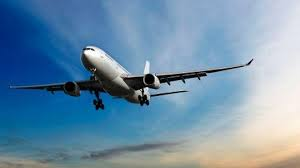 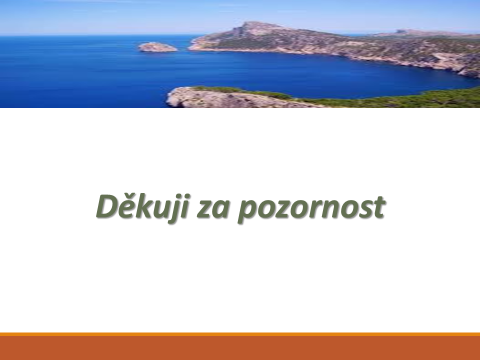